Softly, Softly, Catchee Monkey…
Successful Development and Implementation

Matt Carlson, KCLS
Grace Dunbar, Equinox Software
Are you ready for Evergreen?  Is Evergreen ready for you?
Test server
Gap analysis
Gaps: software dependent? Workflow dependent?
Are gaps major or minor?
Major Gaps = large development projects
Minor Gaps = may be development, may not
[Speaker Notes: Test Server (STEP 1): Implement a test system for gap analysis and testing
Gap Analysis (STEP 2): Are changes to work flow needed to address what appears to be missing or is there an actual gap in functionality? Are key services you offer missing or are these options available in a different way?
Taking these steps is necessary to have a solid foundation for determining your need for development and approaching that processLikely differences to consider during gap analysis: Circulation policies, system permissions, reporting interfaces, selection and ordering of materials, cataloging and processing of materials, etc.When determining what changes (development) are needed it is important to avoid parody of your previous experiences simply because that is what you know.]
Beginning the development process
We don’t have the resources to do this in house
Let’s write a scope of work!
Requirements
Use case – no edge cases
Single function
Specificity
[Speaker Notes: Lets write up a scope of work (what do we need, REQUIREMENTS)You need good requirements to get a good bid on an RFP (accurate time quote), if you don’t have the ability to do this yourself then engaging a consultant/developer to help you develop thorough & useful requirements. 
What makes a good requirement:
Focus on a single function
Create use cases
No edge cases (software shouldn’t be built to accommodate the rare examples)
Specificity]
We have a SOW… now what?
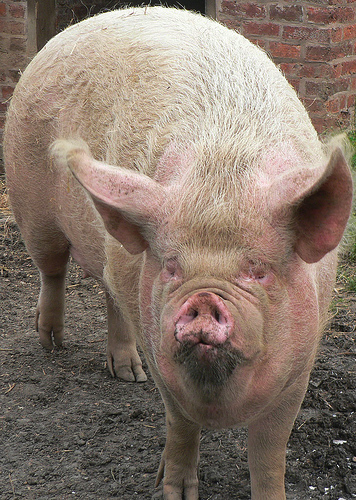 How do you find a development service?
Engage community
Evergreen Conference
Look locally (other OS, GSoC participants, etc.)
Write an RFP
Hire a consultant
[Speaker Notes: How do you find development assistance:Engage the community, get recommendations.Evergreen conference (if only we all gathered in one place)Investigate local development resources (firms, meetup groups, students, etc)RFPHire a consultant to help look/explore options

Community engagement, conference examples, local resources, RFP & consultation]
Contract
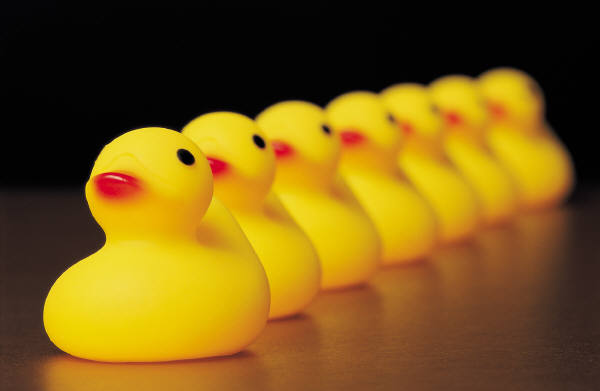 Specificity in:
Hours estimates
Costs – not to exceed costs
Schedule of work
Deliverables
Milestone dates/overall timeline
Testing
Sign off
Invoicing
[Speaker Notes: Writing a contract:Should include specificity, hours estimates, costs for all services (dev, documentation, consulting, training, no hidden costs), not to exceed costs, schedule of work with deliverable and milestone dates, agreement on testing and signoff process, invoicing.

Don’t rush this part – it is the foundation of a relationship that will be very important to you.]
What is the Client Thinking?
Challenges:
Communication
Scope creep
Allowing realistic time for testing, providing clarifications and feedback
Best Practices:
Develop and maintain a clear project plan
Identify your Subject Matter Experts, that’s your project team
Provide real examples, use cases and mockups whenever possible
It’s never too soon to start thinking about your go live timeline and identify dependencies
What is the Service Provider Thinking?
Challenges
Multiple clients/projects competing for time
Communication
Use cases
Best Practices
1-to-1 Project managers
Clear and *shared* objectives
Set priorities
In the thick of it
Stay focused
Don’t let perfect be the enemy of good enough
Resist the creep
Look 3 weeks ahead
No plan survives initial contact
Be a shark
Test and know test will never equal production
Create a Test Manual
Edge cases will appear – stay on target
Engage staff and patrons in solutions
Builds buy-in and support
You will need a test server for testing and training.  Period.
Training
Managers aren’t necessarily trainers
Set aside mandatory time
Structured feedback is critical
Specificity
Have a plan for on-going training
Implementation
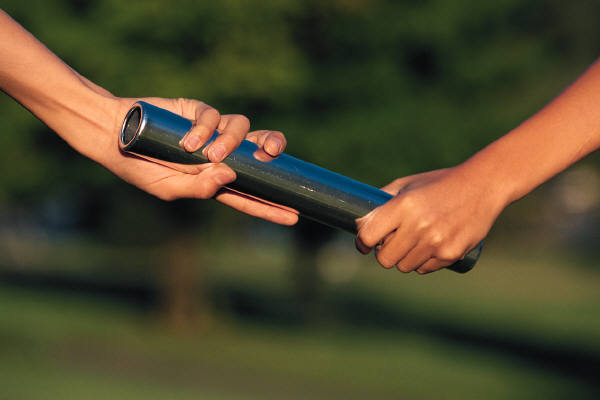 If possible, phase in
Have a fall back position
Rollback to previous version, hot spare, offline mode, handwritten checkouts, smoke signals
Data migration needs
Change is hard
Pat yourselves on the back
[Speaker Notes: Develop a project plan with all phases & fall back plans
Take time to recognize your accomplishments and celebrate them]
Don’t
Try to remake Evergreen into your old ILS
Think you can add work without impacting timeline
Overestimate your time commitment
Forget to engage staff and patrons
Muddy the water (clear communication)
Freak out
Do
Have ONE point person on each side for communication
Provide as much detail as possible & listen
Plan for a 25% buffer on any timeline
Stay positive
Keep everyone in your organization in the loop
Have fun, this thing you’re doing is really cool!
Have a life outside this project
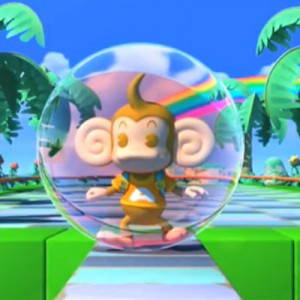 [Speaker Notes: Matt]
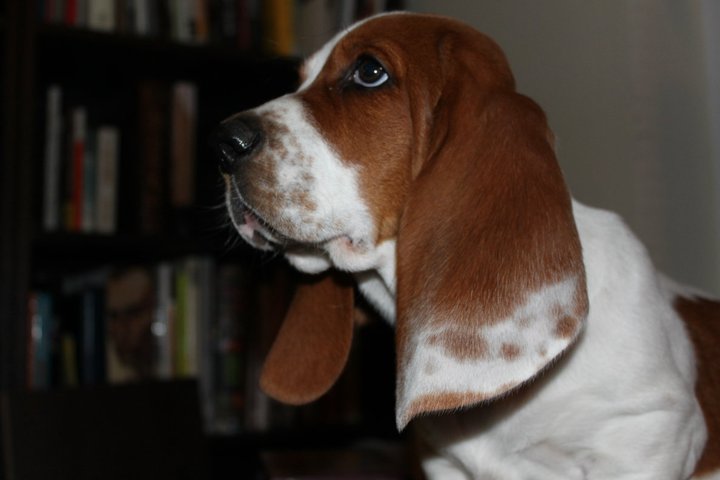 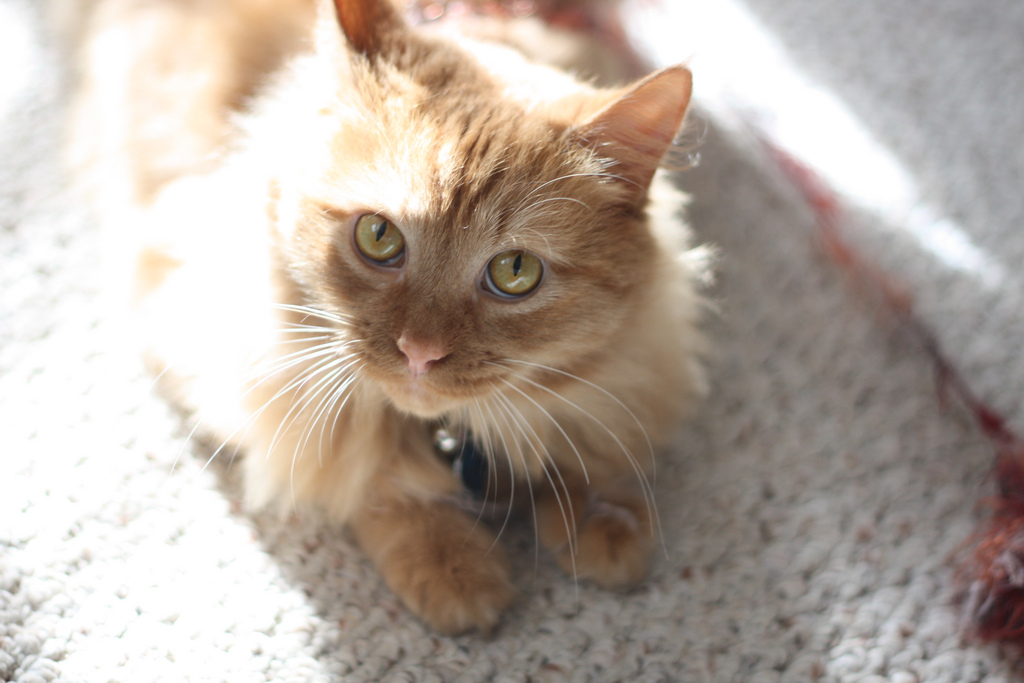 [Speaker Notes: Toby & Henry provide the presenters with things to do outside their work projects.
We always know people who have stray cats and dogs to give to good homes if you’re in need of a life outside work…]